Filled by the lecture leader
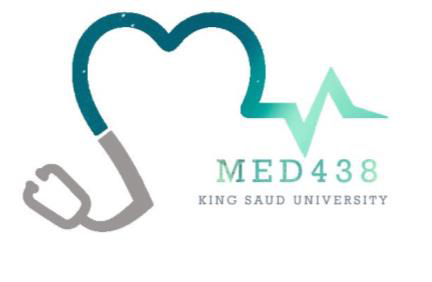 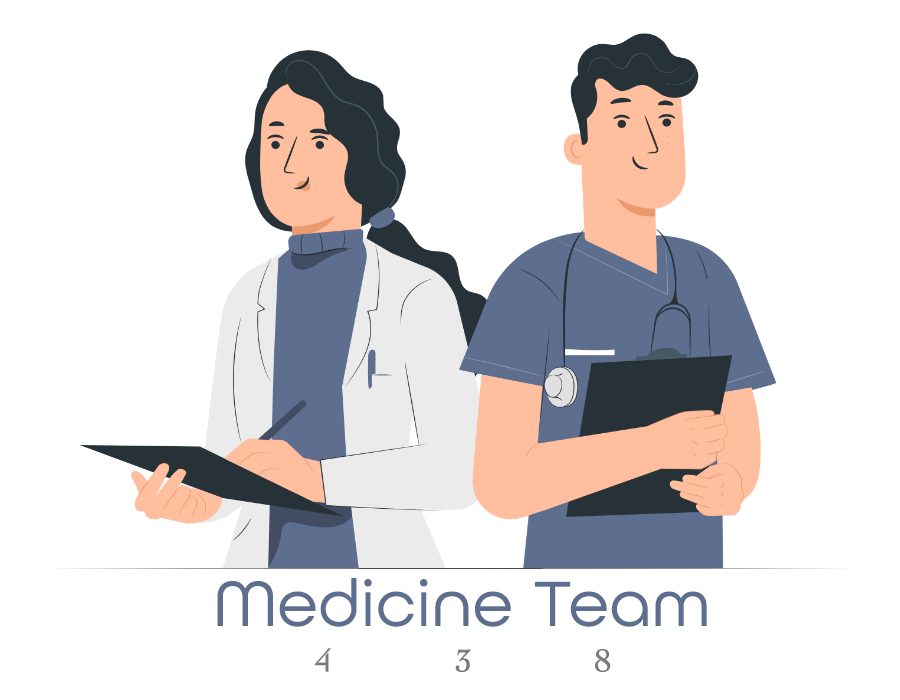 Lecture 23
Editing file
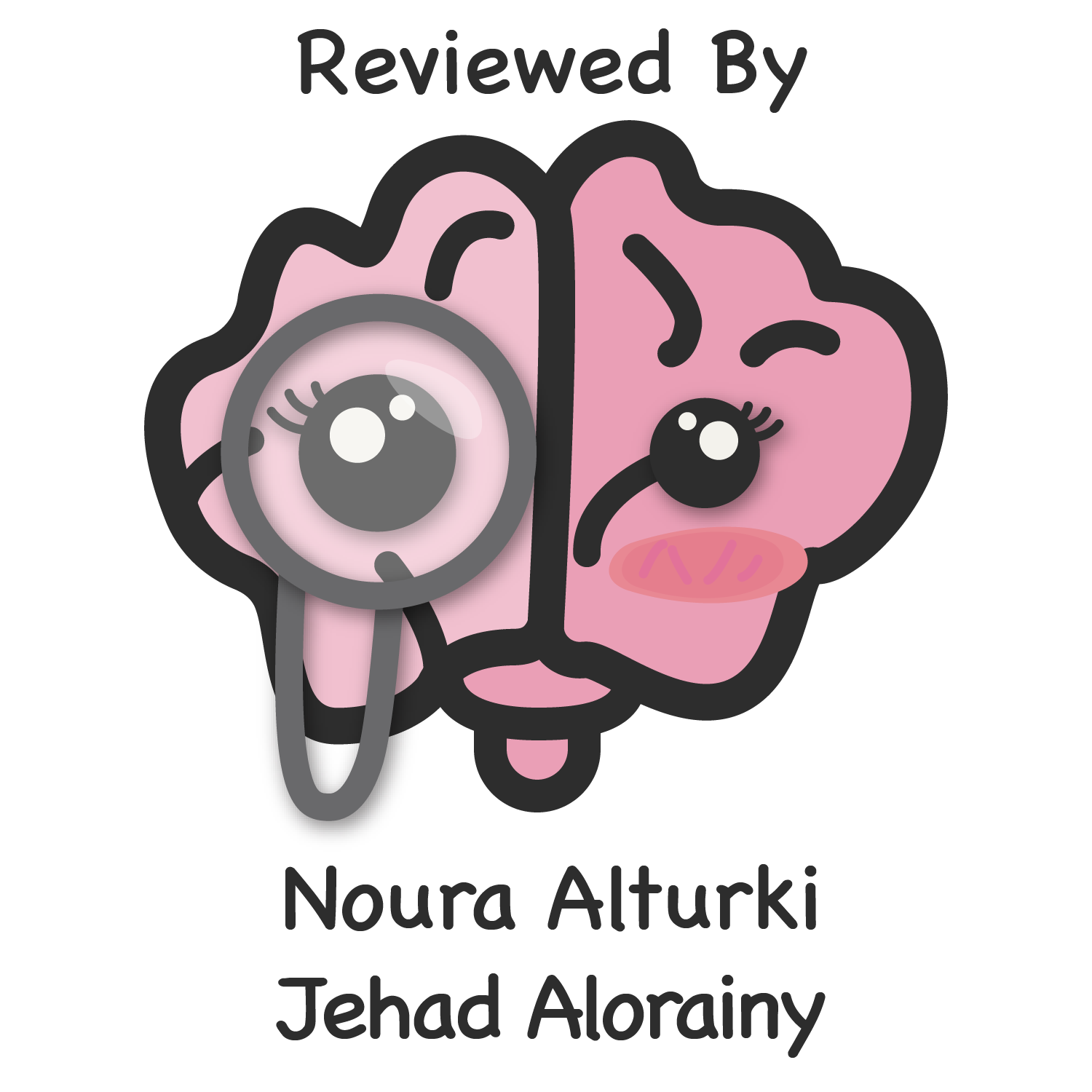 Chronic Diarrhea
Objectives:
To have an overview regarding chronic diarrhea:
Definition.
Pathophysiology.
Classification.
Approach.
To discuss common causes of chronic diarrhea:
Celiac Disease.
Whipple Disease.
Tropical Sprue.
Small Bowel Bacterial Overgrowth.
Exocrine Pancreatic Insufficiency.
Bile Salt-Induced Diarrhea.
Color index:
Color index:
Original text Females slides Males slides
Doctor’s notes Text book Important Golden notes Extra
Diarrhea
‹#›
Definitions
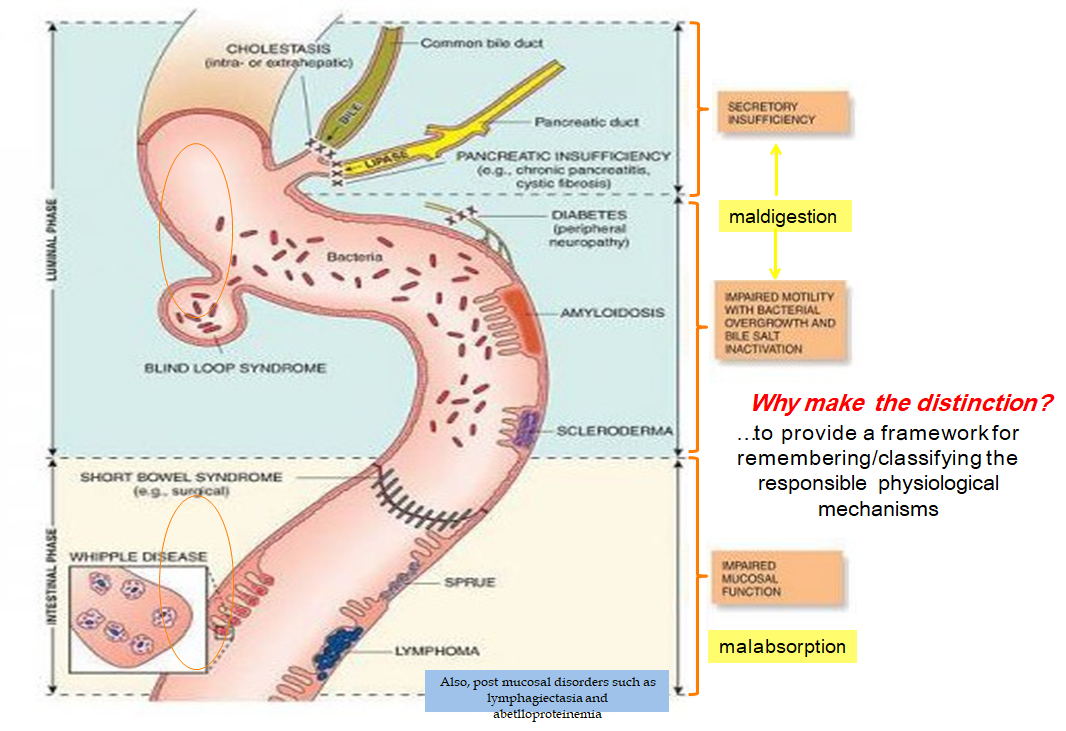 Diarrhea: A change in consistency (subjectively become loose) or volume of liquid in the stool or increased frequency
Acute Diarrhea: <2 wks (Usually due to infectious causes)
Subacute Diarrhea: 2-4wks
Chronic Diarrhea: >4-6 wks 
Maldigestion: Inadequate breakdown of large molecules.
Malabsorption: Inadequate mucosal transport of digested products to the blood stream
Pathophysiology
Each day, 9–10L of fluid enter the jejunum. Small intestine absorbs 90% of this fluid load.
The colon absorbs 90% of the remaining load (about 900 ml/24 hours); leaving approximately 80–100 ml excreted each day in feces. (normal)
A normal colon can compensate (if there is diarrhea) by absorbing up to 3000–4000 ml/24 hours. the colon can’t adapt for more than 4L
So, Which one will cause LARGE VOLUME diarrhea; Small or large bowel disease?
Small bowel, because normally it absorb most of the fluid (9L)
Classification of Diarrhea
Fatty
Non-inflammatory
Secretory
Diarrhea
Watery
Osmotic
OVERVIEW:
- Sudden onset of bowel frequency associated with crampy abdominal pains, and a fever, will point to an infective cause
- bowel frequency with loose, blood-stained stools to an inflammatory basis
- The passage of pale, offensive stools that float, often accompanied by loss of appetite and weight loss, to steatorrhoea.
Inflammatory
‹#›
Common medications and toxins associated with diarrhea
Fecal Osmotic Gap (FOG)
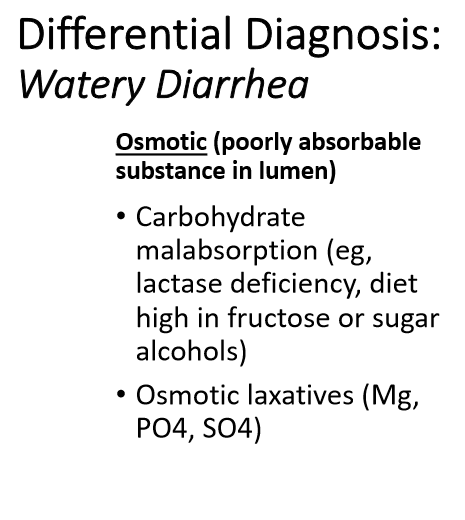 Acid-reducing agents (H2 blockers, PPIs).
Magnesium-containing antacids.
Antiarrhythmics (eg, digitalis, quinidine).
Antibiotics.
Antineoplastic agents.
Antiretrovirals.
Beta blockers.
Colchicine.
Levothyroxine.
SSRIs.
Furosemide.
Metformin.
NSAIDs, ASA.
Prostaglandin analogs (ie, misoprostil).
Theophylline.
Amphetamines.
Caffeine.
Alcohol.
Narcotic/opioid withdrawal.
Narcotic it self can cause constipation, after withdrawal Diarrhea ensue
Watery Diarrhea
Osmotic Diarrhea
Poorly absorbed substances that remain in the lumen of the intestine and obligate retention of water within the lumen by virtue of their osmotic effects
Osmotic diarrhea is RELIEVED by fasting
Fecal osmotic Gap = 290 - 2( stool Na + stool k )
>50 mOsm/Kg is Suggestive of an osmotic diarrhea
>100 mOsm/Kg is more specific (Definitive!)
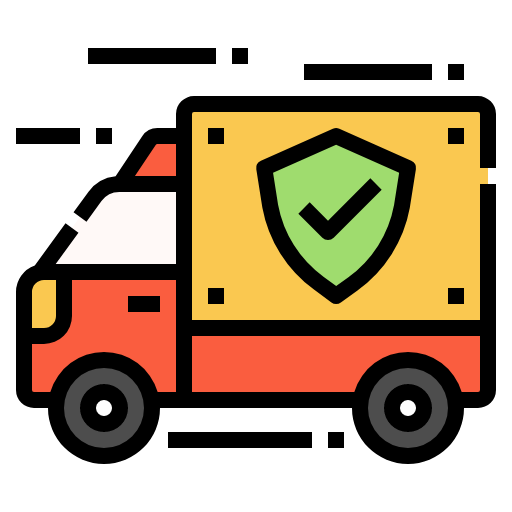 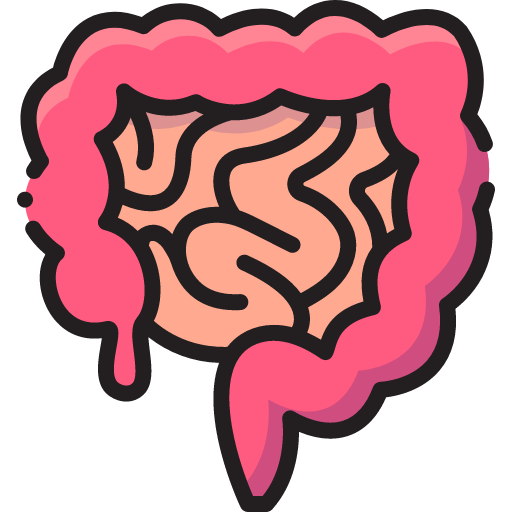 Loss of nutrient transporter
Ingestion of poorly absorbed agent
Carbohydrate malabsorption: diet high in Fructose or sugar alcohols
Diuretics: Mannitol
Osmotic laxatives: Magnesium, phosphate, sulfate, sorbitol, lactulose
Lactose intolerance (due to lactase deficiency)
Disaccharidase deficiency
Glucose-galactose malabsorption
Watery Diarrhea
‹#›
Secretory Diarrhea
There is both active intestinal secretion of fluid and electrolytes, and decreased absorption.
How to differentiate between Osmotic and Secretory ?
Diagnostic fast test: Osmotic diarrhea is RELIEVED by fasting, while secretory diarrhea does NOT respond to fasting !
Fecal osmotic gap:
>100 mOsm/kg → Osmotic diarrhea
<50 mOsm/kg → Secretory diarrhea
Causes include:
2
3
1
Infections: The most common cause is a bacterial toxin.
Inflammation & Dysregulation: Diverticulitis, Vasculitis, microscopic colitis, Gastroenteritis
Pancreatic insufficiency
4
5
6
Reduction of mucosal surface area by surgery or disease.
Congenital chloridorrhea
Absence of an ion-transport mechanism.
9
8
7
Bile Acid induced diarrhea: Ileal bile acid malabsorption.
Idiopathic: Epidemic (Brainerd), Sporadic.
Medications (NSAIDs, Colchicine), stimulant laxative abuse, toxins.
11
10
12
Circulting secretagogues (endocrinopathies): as in Addison's disease, Hyperthyroidism, Carcinoid syndrome, Pheochromocytoma, Gastrinoma (a.k.a ZE syndrome) VIPoma, Somatostatinoma.
Malignancy: Colon CA, lymphoma, rectal villous adenoma
Abnormal motility: DM-related dysfunction, IBS, Post-vagotomy diarrhea.
An area for your notes
‹#›
2) Fatty Diarrhea (Steatorrhea)
Present with Bloating, flatulence, greasy malodorous stools that is foul smelling and difficult to flush
Weight loss, s/s of vitamin deficiencies1 (peripheral neuropathy, easy bruising)
Iron deficiency anemia, coagulopathy, hypoalbuminemia, osteopenia.
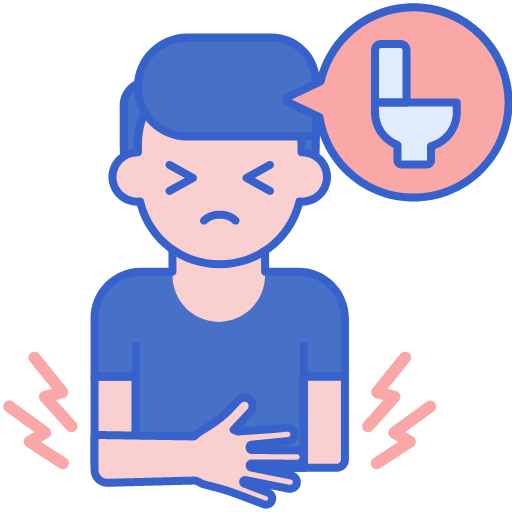 Malabsorption
inadequate mucosal transport of digestion products
Maldigestion
inadequate breakdown of triglycerides
Mucosal diseases (eg, Celiac sprue, Whipple’s disease).
Mesenteric ischemia.
Structural disease: Short bowel syndrome, Post-resection diarrhea.
Small bowel bacterial overgrowth (bile salt deconjugation).
Lymphatic obstruction (Due to radiation, infection, Lymphoma)
Pancreatic exocrine insufficiency (eg, chronic pancreatitis, CF).
Inadequate luminal bile acid concentration (eg, advanced primary biliary cirrhosis).
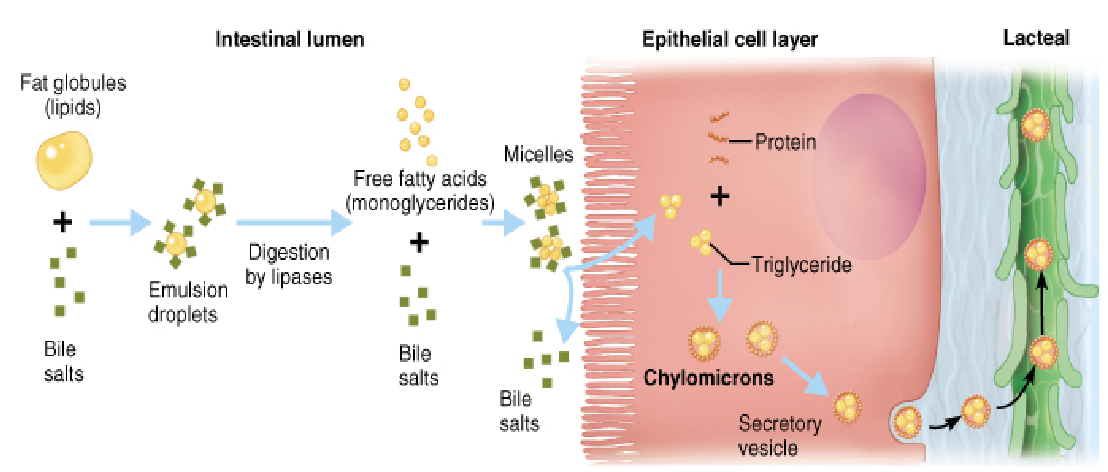 3) Inflammatory Diarrhea
Presents as small volume diarrhea with Blood, mucus, and pus, with abdominal pain and fever.
Positive fecal leukocytes, gross or occult blood, ESR/CRP, leukocytosis , Persists on fasting.
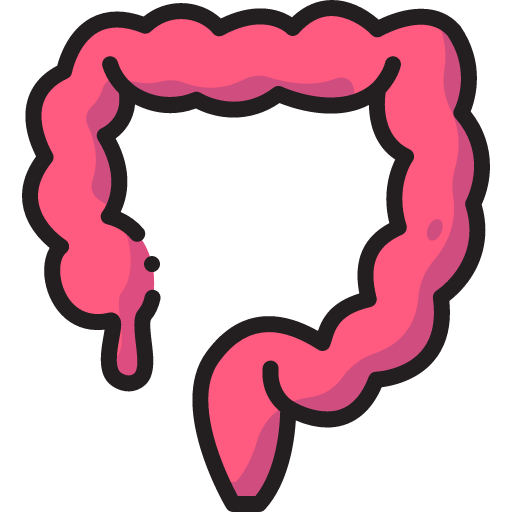 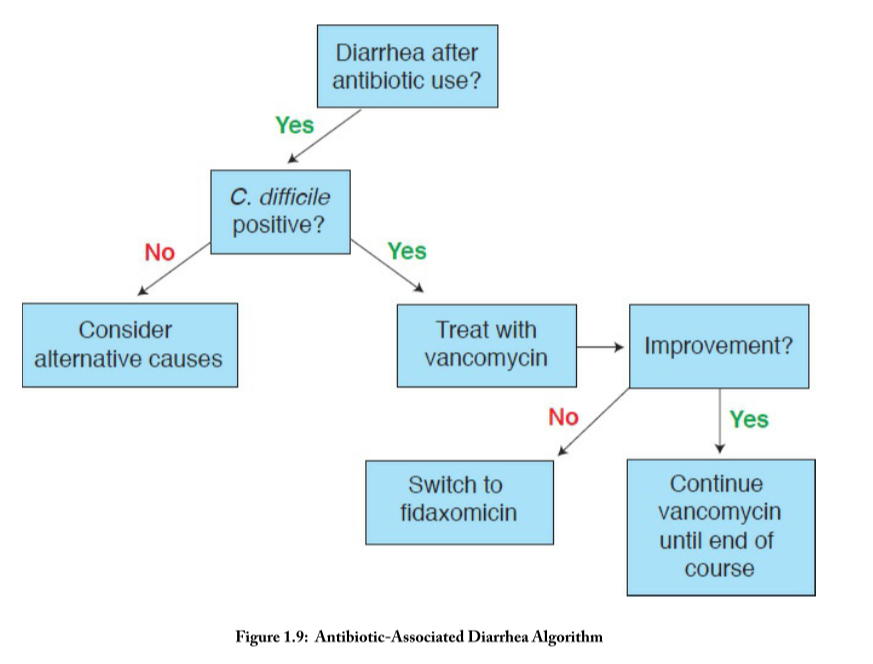 1. Fat soluble vitamins (AKED)
2. Diarrhoea occurs in the first few days after taking the antibiotic or even up to 6 weeks after stopping the drug. The causative agent is C. difficile. First-line antimicrobial therapy involves metronidazole (500 mg orally 3 times daily for 10 days) or vancomycin (125 mg orally 4 times daily for 7–10 days). Although vancomycin is more effective than metronidazole against hypervirulent C. difficile strains (e.g. ribotype 027), it is more expensive and may drive the emergence of vancomycin resistance in other organisms (e.g. enterococci, Staph. aureus). For these reasons, some authorities reserve its use for relapse (15–30% of patients), failure of initial response or severe infection. 
3. SEECSY: Salmonella, E.coli, Entamoeba, Campylobacter, Shigella, Yersinia enterocolitica
Malabsorption
‹#›
Nutrient / vitamin absorption1
Why this is important? 
You expect abnormalities when resecting a certain part of the GI. 
Disease of terminal ileum → Vit. B12 deficiency
Disease of the colon → Vit. K deficiency
(coagulopathy and megaloblastic anemia).
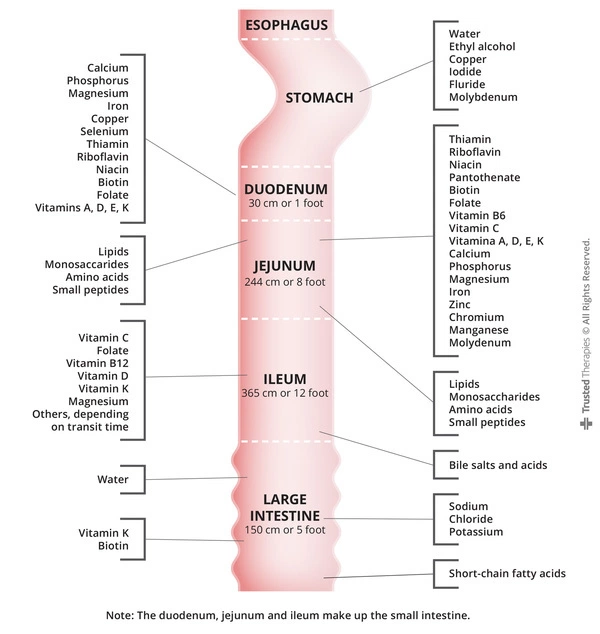 Common Medications and Toxins Associated with Diarrhea
Acid-reducing agents (H2 blockers, PPIs).
Magnesium-containing antacids.
Anti-arrhythmics (eg, digitalis, quinidine).
Antibiotics.
Anti-neoplastic agents.
Antiretrovirals.
Beta blockers.
Colchicine.
Levothyroxine.
SSRIs.
Furosemide.
Metformin.
NSAIDs, ASA.
Prostaglandin analogs (ie, misoprostil).
Theophylline.
Amphetamines.
Caffeine.
Alcohol.
Narcotic/opioid withdrawal.
Why this is important? You expect abnormalities when resecting a certain part of the GI. For eg, disease of the terminal ileum → Vit. B12 deficiency. Disease of the colon → Vit. K deficiency (coagulopathy and megaloblastic anemia).
due to colonic bacterial fermentation to CO2, H2, and short chain FA
How to approach a patient with diarrhea?
‹#›
History
Physical examination
General (Fluid balance, nutrition)
Skin (Flushing, rashers, dermatographism)
Thyroid (Masses)
Chest (Wheezing)
heart (murmur)
Abdomen (Hepatomegaly, mass, ascites, tenderness)
Physical examination
Routine laboratory tests
Stool analysis
Because if the CHO didn't get absorbed, the normal flora will fermit them generating acidic radicals
How to approach a patient with diarrhea?
‹#›
Special laboratory tests
Physical examination
General (Fluid balance, nutrition)
Skin (Flushing, rashers, dermatographism)
Thyroid (Masses)
Chest (Wheezing)
heart (murmur)
Abdomen (Hepatomegaly, mass, ascites, tenderness)
Stool culture (more useful only for acute),  An ova and parasite (O&P) exam, Giardia Ag, C diff, Coccidia, Microsporidia, Cryptosporidiosis.
Fecal leukocytes (or marker for neutrophils: lactoferrin or calprotectin).
Fecal occult blood.
Stool electrolytes for osmolar gap = 290 – 2[Na + K].
Fat content (48h or 72h quantitative or Sudan stain).
Laxative screen (if positive, repeat before approaching pt).
Imaging:
Small bowel series.
CT/MRI or CT/MR enterography.
Endoscopy with small bowel biopsy and aspirate for quantitative culture. (Esp. for celiac disease)
Colonoscopy, including random biopsies. (Esp. for IBD)
An area for your notes
Celiac Disease1
‹#›
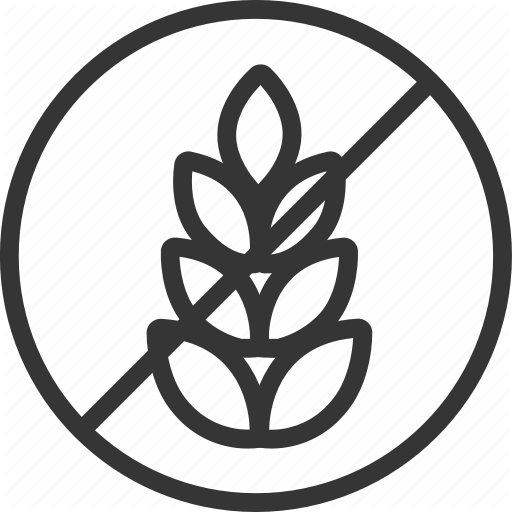 Introduction
Introduction
Small intestinal2 malabsorption of nutrients following the ingestion of wheat gluten or related proteins from rye, barley and oats.
A characteristic, though not specific, villous atrophy of the small intestinal mucosa.
Prompt clinical and histologic improvement following strict adherence to a gluten free diet.
Clinical and histologic relapse when gluten is reintroduced.
The disease affect the mucosa with marked variation.
Loss of normal villous structure (flattening)
Intestinal crypts are elongated and open onto a flat absorptive surface.
Leaky mucosa with increased permeability due to structural changes of the tight junctions between damaged absorptive cells.
Marked increase in cellularity of the lamina propria – plasma cells and lymphocytes.
Pathophysiology
1
The disease affect the mucosa with marked variation ⟹Loss of normal villous structure (flattening) ⟹ Intestinal crypts are elongated and open onto a flat absorptive surface.
2
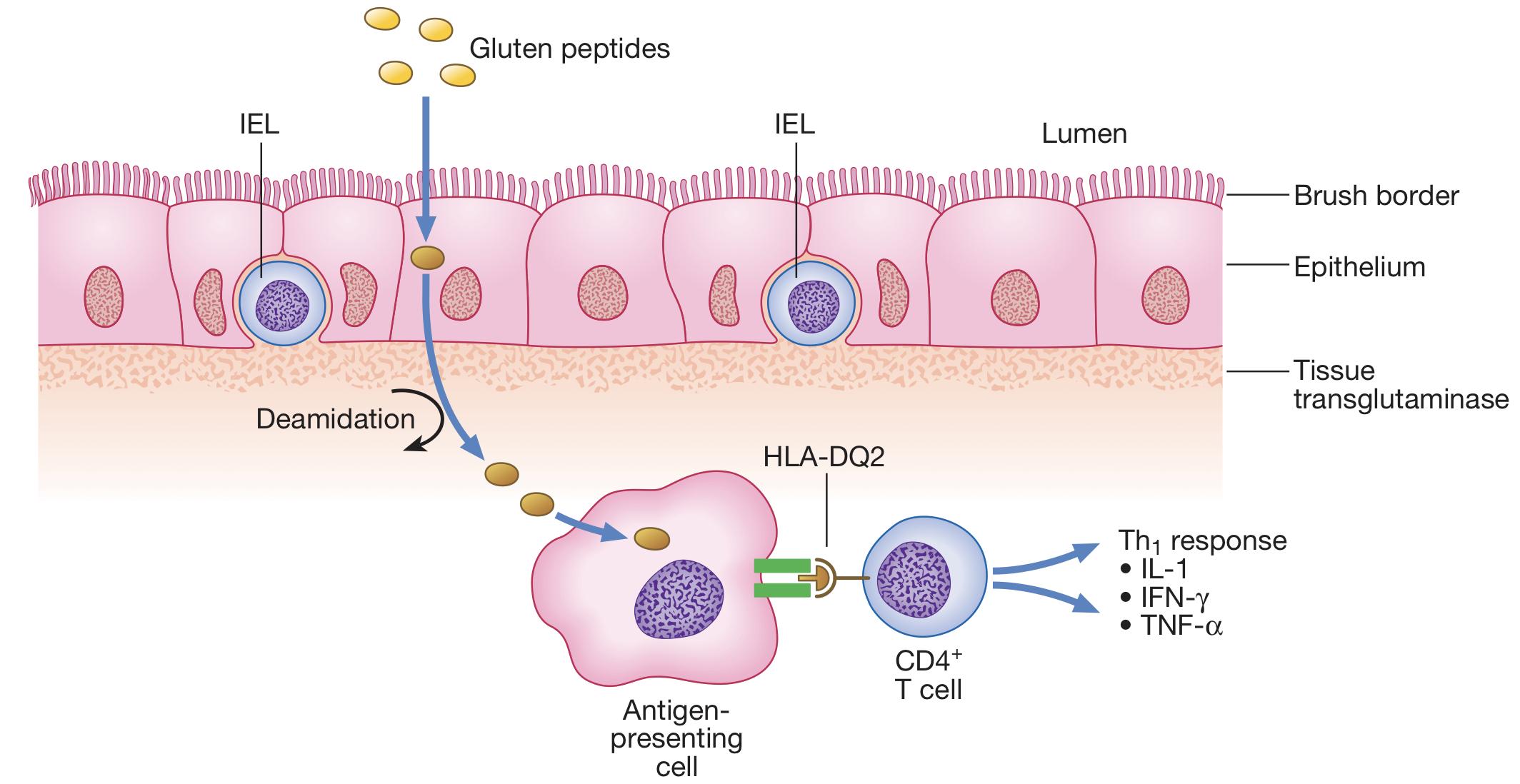 Leaky mucosa with increased permeability due to structural changes of the tight junctions between damaged absorptive cells.
3
Marked increase in cellularity of the lamina propria – plasma cells and lymphocytes.
Asymptomatic.
Non-specific GI symptoms:
Diarrhea.
Bloating.
Dyspepsia.
Nutritional deficiency:
Anemia (Iron & folate).
Osteoporosis.
Fat soluble vitamin deficiencies:
Vit A: poor night vision, follicular hyperkeratosis.
Vit D: hypocalcemia, osteoporosis.
Vit K: easy bruising & bleeding, elevated INR.
Dermatitis herpetiformis.
Elevated ALT & AST.
Malignancy.
T-cell lymphoma.
Small bowel adenoCa.
Presentations
Non-specific GI symptoms
Nutritional deficiency
Fat soluble vit. deficiencies
Malignancy
Other
Dermatitis herpetiformis.5

Elevated ALT & AST.

Asymptomatic4
Vit A: poor night vision, follicular hyperkeratosis.
Vit D: hypocalcemia, osteoporosis.
Vit K: easy bruising & bleeding, elevated INR.
T-cell lymphoma.

Small bowel adenoCa.
Most common:
Diarrhea.
Bloating.
Dyspepsia.
Anemia6
(Iron & folate).
Osteoporosis.
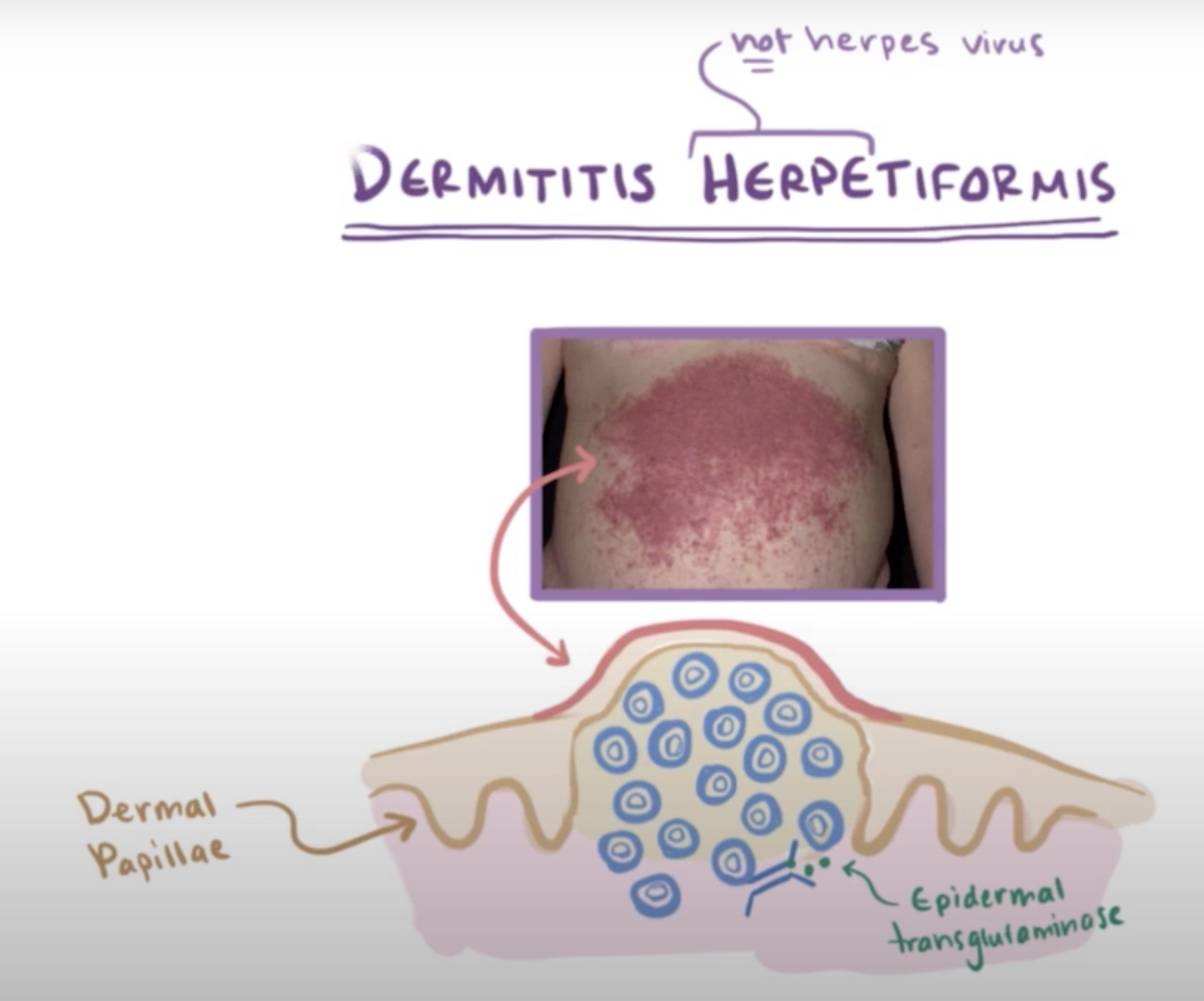 At Risk3
IgA deficiency (2-3%).
Type 1 DM (3-6%).
Down’s syndrome.
Autoimmune thyroid disease (6-8%).
Connective tissue disease.
Autoimmune disease that is positive in serology, complicated when uncontrolled, differ from gluten intolerance that has no microscopic abnormalities or antibodies. 
Endoscopic biopsy (GOLD standard) taken from the duodenum because it is the first contact with gluten,
If these patients present with non-specific GI symptoms, you should think of celiac
If you diagnosed someone with CD, you have to screen 1st degree relatives. You may find structural abnormalities with no symptoms. There is a strong genetic component, with around 10% of first-degree relatives of an index case affected, and there is strong (approximately 75%) concordance in monozygotic twins. 
If they start gluten-free strict diet, it will disappear but some patients require additional treatment with dapsone
CBC may show microcytic or macrocytic anaemia from iron or folate deficiency and features of hyposplenism (target cells, spherocytes and Howell–Jolly bodies).
Celiac Disease Cont’
‹#›
Serology
Endomysial antibody (IgA):
Anti-tissue transglutaminase antibody (IgA):1
Sensitivity 95%; specificity 97.5%.
BEST INITIAL
Sensitivity 85-98% (~93) 
Specificity 97-100% (~99).
IgG anti-gliadin antibodies:
IgA anti-gliadin antibodies:
Sensitivity 75-90% (~80) 
Specificity 82-95% (~85).
Sensitivity 69-85% (~75) Spec 73-90% (~80).
Can be used in IgA deficient patients.
Diagnosis
Biopsy histology: MARSH classification
Endoscopy: might be Normal.2
Loss of mucosal folds, Crypt hyperplasia
Flattening of mucosa. (Villous atrophy)
Scalloping of mucosa. Ulcerations.
HLA- DQ2 is present in 90–95% of coeliac disease patients and HLA- DQ8 in about 8%
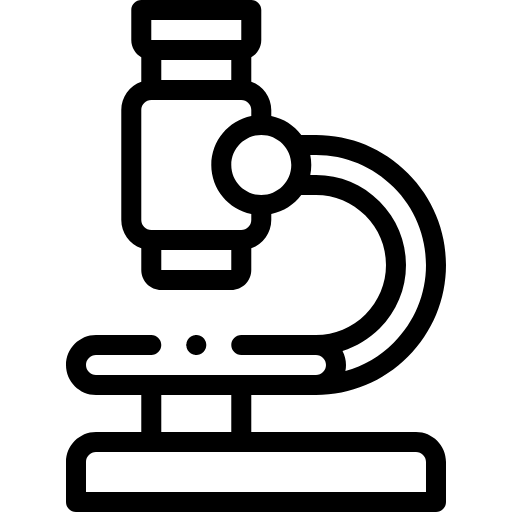 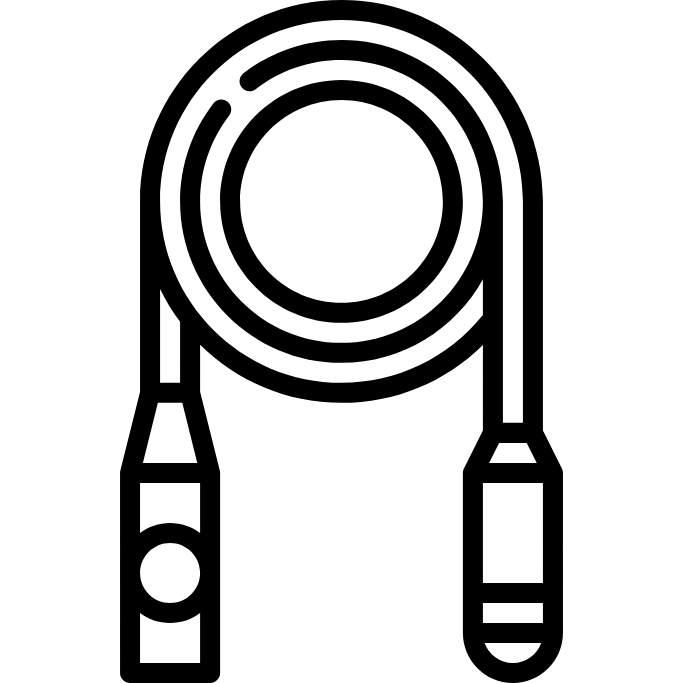 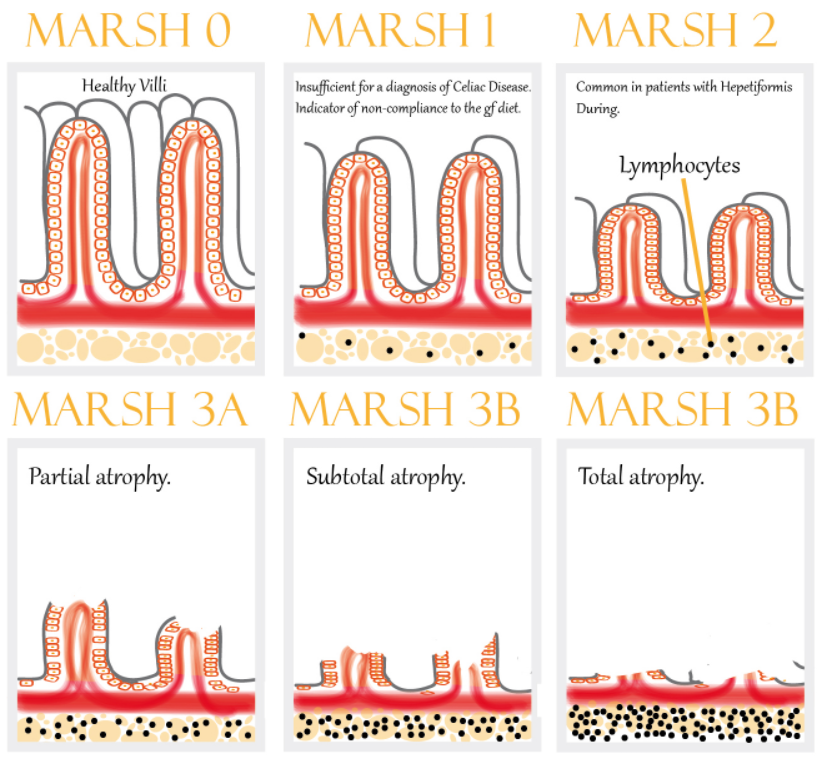 Management
Education: most common reason for failure to improve with dietary treatment is accidental or unrecognised gluten ingestion
Gluten-free diet: avoid wheat, barley, rye & oat.
Correct nutritional deficiencies (Iron, Ca, Vit D, folate).
Anticipate complications.
As the disease progress, there is more villous atrophy and leukocytosis
Whipple Disease
Has GI, CNS, CVS, MSK & skin manifestations.
Chronic systemic infection by Tropheryma whipplei. (an intracellular gram-positive bacteria)
Pathophysiology
Malabsorption – weight loss, diarrhea (watery or fatty3) and abdominal pain:
Caused by bacterial and macrophage-predominant inflammatory cell infiltration of the small intestinal mucosa and obstruction of mesenteric lymph nodes.
1) If the antibody screen is positive, adult patients should remain on a gluten-containing diet until duodenal biopsies are taken. High-titre serology in children can be diagnostic without the need for endoscopy and biopsy. Antibody titres usually become negative with successful treatment.
2) Endoscopic appearances should not preclude biopsy, as the mucosa usually looks normal. As the histological changes can be patchy, an adequate number of biopsies – currently, more than four biopsies from the second part of the duodenum plus one from the duodenal bulb – should be retrieved.
3) Fatty diarrhea because of lymphatic obstruction
Whipple Disease Cont’
‹#›
PAS the foamy Whipped cream in a CAN
Effect of The Disease on Other Organs or Systems1
Neurologic:
CVS:
Progressive dementia.
Supranuclear ophthalmoplegia.
Altered LOC.
Oculo-masticatory & oculo-facial skeletal dysfunction.
Endocarditis – MV most common.
Myocarditis.
Pericarditis.
MSK:
Skin (common):
Seronegative oligo or polyArthralgias.
Hyperpigmentation.
Histopathology
Foamy macrophages on routine H&E.
Numerous PAS-positive granular particles2 (pink/purple appearing):
Lysosomes filled with T. whipplei.
Diagnosis
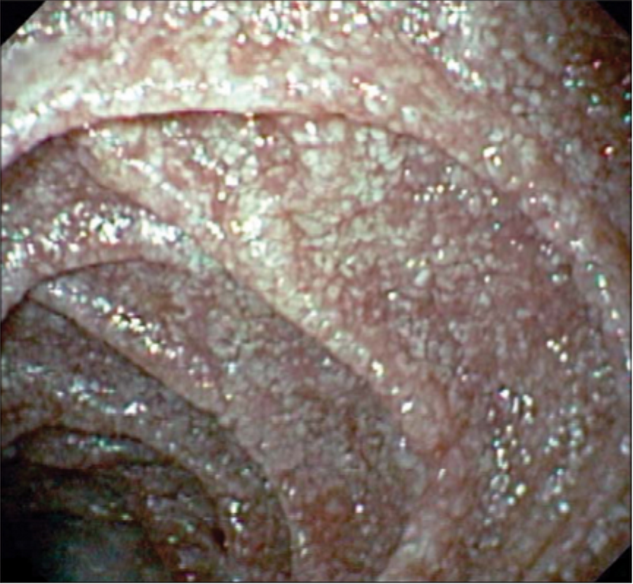 Diagnosis is made by the characteristic features on small bowel biopsy, with characterisation of the bacillus by polymerase chain reaction (PCR).
Whitish to yellow plaque-like patches in 75% of patients (representing lipid droplets and/or lymphangiectasia).
Management
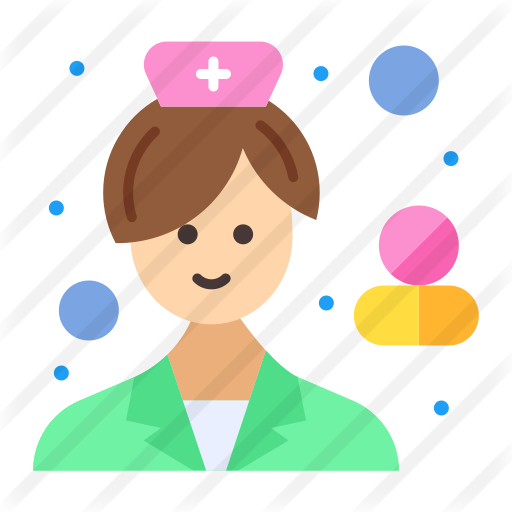 2 weeks with Abx to cross BBB: 
Ceftriaxone 2g IV daily monotherapy THEN Septra (TMP/SMX) DS tab BID x 1 year.3
OR Penicillin G (2 MU IV q4h) PLUS streptomycin THEN Septra (TMP/SMX) DS tab BID x 1 year
Low-grade fever is common and most patients have joint symptoms to some degree, often as the first manifestation. Occasionally, neurological manifestations may predominate and CNS involvement is the most serious consequence.
periodic acid–Schiff (PAS) very specific for whipple disease
Long-term follow-up is essential, as clinical relapse occurs in up to one-third of patients, often within the CNS; in this case, the same therapy is repeated or else treatment with doxycycline and hydroxychloroquine is necessary.
Central Nervous System:
Progressive dementia.
Supranuclear ophthalmoplegia.
Altered LOC.
Oculo-masticatory & oculo-facial skeletal dysfunction.
Cardiovascular System:
Endocarditis – MV most common.
Myocarditis.
Pericarditis.
Musculoskeletal:
Oligo or polyarthralgias.
Skin (common):
Hyperpigmentation.
Small Bowel Bacterial Overgrowth (SBBO)
‹#›
Normal Microbiome
1
Stomach 0-103 CFU/ml.
2
Jejunum 0-104: 
Gram +ve aerobes (oral streptococci, lactobacillus); no gram –ve aerobes.
3
ileum 105-109.
4
Colon 1010-1012:
Anaerobes: bacteroides, peptostreptococcus, lactobacillus, bifidobacterium, clostridium.
Facultative aerobes: e. coli, enterococcus, staphylococcus.
Notice the increasing  concentration throughout the tract
Normal barriers that prevent SBBO (a.k.a blind loop syndrome)
Gastric acid & pancreatic enzymes 
What disrupts this barrier? chronic pancreatitis, low HCl from surgery, pernicious anemia, partial gastrectomy or Long Term PPI.
Intact bowel structure 
What disrupts this barrier? Surgery, diverticulum. because of bowel stasis
Cleansing effect of bowel motility – interdigestive migrating motor complex 
What disrupts this barrier? dysmotility (Systemic sclerosis, Diabetic autonomic neuropathy, Chronic intestinal pseudo-obstruction)
Gut immunity – intraluminal secretory IgA 
What disrupts this barrier? immunodeficiency (Eg, hypogammaglobulinemia)
Competent ileocecal valve 
What disrupts this barrier? scarring from inflammation, surgery
Competition by other bacteria 
What disrupts this barrier? antibiotics.
Small Bowel Bacterial Overgrowth (SBBO)
‹#›
Investigations1
Effect of SBBO
Bile acids metabolism → deconjugated bile acids. (Bile is important for fat absorption)
1
CHO metabolism → C02, H2, D-lactic acid, organic acids (short chain fatty acids).
3
1
Bilirubin metabolism → Deconjugated bilirubin.
2
Lipid metabolism → short chain fatty acids.
Protein metabolism → amines, ammonia
4
2
C14-labeled bile acid breath test.
C14-xylose breath test.
H breath test.
Jejunal culture – Gold standard. (If >104 it’s abnormal)
Schilling’s test: determine whether you're absorbing vitamin B-12 properly 
(Explained Next slide)
3
Presentation
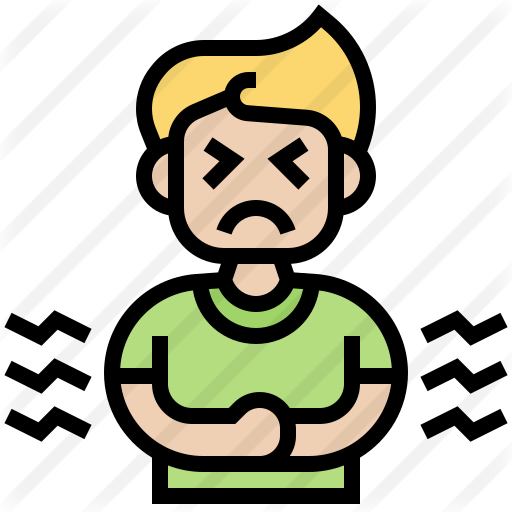 4
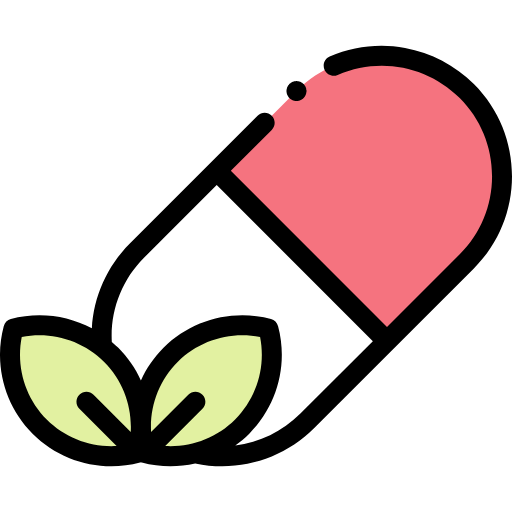 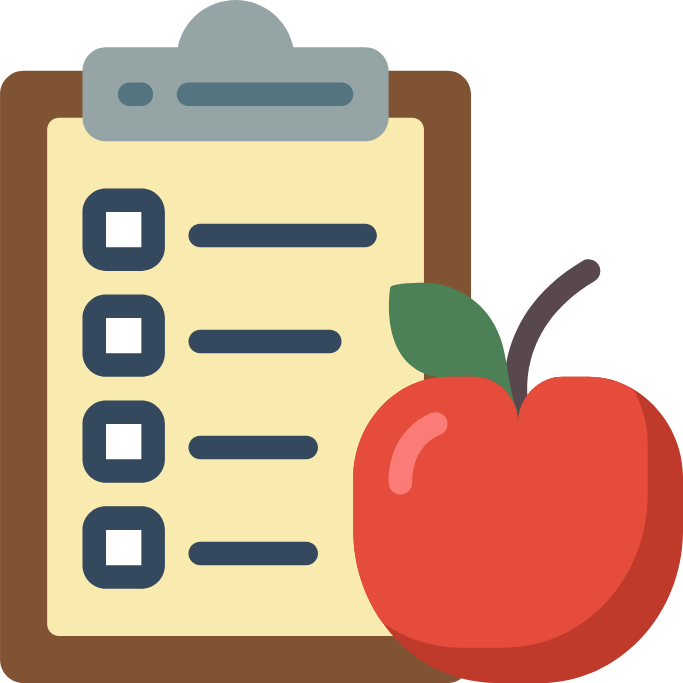 Bloating, watery diarrhea, abdominal pain, weight loss, neuropathy.
Iron deficiency.
Hypoproteinemia, hypoalbuminemia.
Fat and CHO malabsorption.
B12 deficiency1 – utilized by the bacteria for nutrition.
Elevated folate2 level - produced by bacteria.
Vitamin A,D,E,K deficiency: therefore bruising, night blindness, bone diseases.
Management
Treat underlying cause: Most important thing. 
e.g. discontinue acid suppressive meds, treat inflammatory Crohn’s disease, remove strictures, etc.
Nutrition – replace fat soluble vitamins, B12:
Low CHO diet to limit bacteria substrate.
7 – 10 days of antibiotics:
Metronidazole, Amox/Clav, Tetracycline, Doxycycline, Amoxicillin.
May need to cycle Abx to avoid resistance.
If breath testing reveals high methane production, addition of neomycin may be beneficial.
Bowel cleanse with PEG, Prokinetic.
Octreotide – at low dose, has a promotility effect: Causes hypomotility at higher doses.
Probiotics – minimal evidence.
leading to anemia
There is NORMAL to ELEVATED folate; in contrast to extensive celiac disease or bowel resection
Small Bowel Bacterial Overgrowth (SBBO) Con.
‹#›
Schilling’s Test
Malabsorption of vitamin B12 may occur as a consequence of:
Deficiency of intrinsic factor (eg, pernicious anemia (improved with intrinsic factor ), gastric resection).

Pancreatic insufficiency (improved with pancreatic enzyme).

Bacterial overgrowth (improved with antibiotic).

Ileal resection or disease.
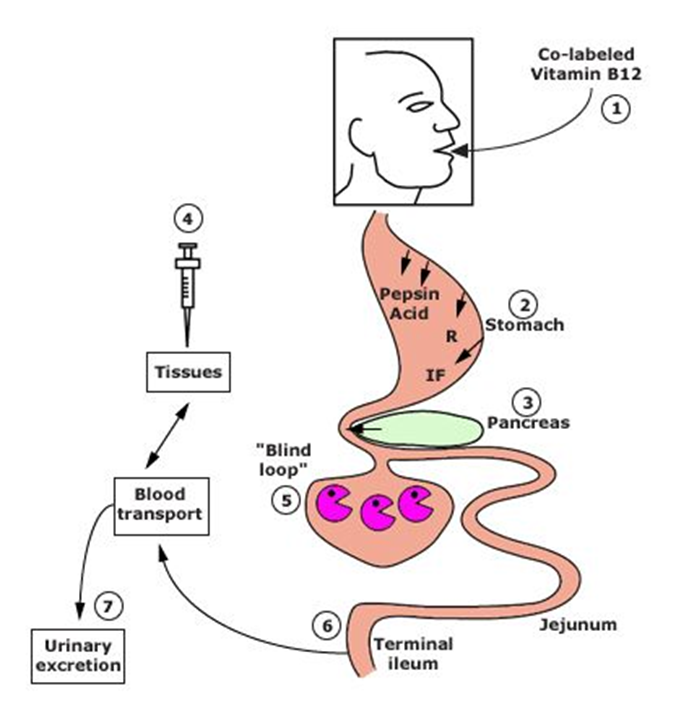 To distinguish between these causes of fat malabsorption, the Schilling test is performed on 4 stages. Radiolabeled B12 is given orally (given in every stage), in each stage you’ll add one of the following and then measure B12 from urine sample:
Stage I: + IM unlabeled vitamin B12. if B12 levels are normal then the cause of its deficiency was decreased intake. If not do Stage II
Stage II: + intrinsic factor (IF) if B12 is normal after supplement of IF then the cause was lack of intrinsic factor (Eg, pernicious anemia). If not do Stage III
Stage III: + oral antibiotics. if B12 is normal after antibiotics then the cause was bacterial overgrowth. If not do Stage IV
Stage IV: + supplement of pancreatic enzymes. if B12 is normal after supplement of pancreatic enzyme (trypsin) then the cause was pancreatic insufficiency.
If B12 is not normal after all of these stages the cause of deficiency might be ileal disease.
Tropical Sprue
Tropical Sprue
‹#›
Introduction
Is characterized by villous atrophy and crypt hyperplasia.
Most tropical regions of Asia, Africa, the Middle East, the Caribbean and Central and South America:
It is an acquired defect – not present in newborns. Travelers from the industrialized world may develop it.
Present with:
Chronic diarrhea often with steatorrhea, anorexia, abdominal cramps, bloating
B12 and folate deficiency. (Unlike SBBO)
features of megaloblastic anaemia
The cause is unknown, but seems to be due to continuous bacterial contamination of the upper small bowel and nutritional deficiency.
Investigation:
If suspicion is high ⟹ jejunal aspirate and biopsy. GOLD STANDARD
Management:
Tetracycline for 3-6 months is the treatment of choice
Folate &  B12 Supplement .
Severely ill patients require resuscitation with fluids and electrolytes for dehydration, and nutritional deficiencies should be corrected. Vitamin B12 (1000 μg) is also given to all acute cases.
Bile Acid-Induced Diarrhea
Obj.
SeHCAT test, in which a radiolabelled bile acid analogue is administered and percentage retention at 7 days calculated (<19% retention abnormal). 
An elevated serum 7α-hydroxycholestenone is a useful non-invasive marker of bile acid diarrhoea
Definition:
Bile acids get synthesized in the liver and secreted into the bowel (95% get absorbed in the terminal ileum and only 5% go to the colon). If the small intestine is resected and bile is not absorbed, free bile acid is very irritant to the colon. Bile salts which overflow into the colon causes secretion of water and electrolytes →  Diarrhea
increased oxalate absorption →  renal oxalate stones.
Etiology:
Bile acid diarrhoea can occur idiopathically (type 1) or as a complication of small bowel resection, post cholecystectomy (type 2) 
SxS:
Urgent watery diarrhea or mild steatorrhea
Diagnosis:
Contrast studies and tests of B12 and bile acid absorption, such as the 75Se-homocholic acid taurine (SeHCAT) test
An elevated serum 7α-hydroxycholestenone is a useful non-invasive marker of bile acid diarrhoea.
Treatment: 
Bile acid sequestrants e.g. cholestyramine (it binds to bile acids thus reducing its irritant effects).
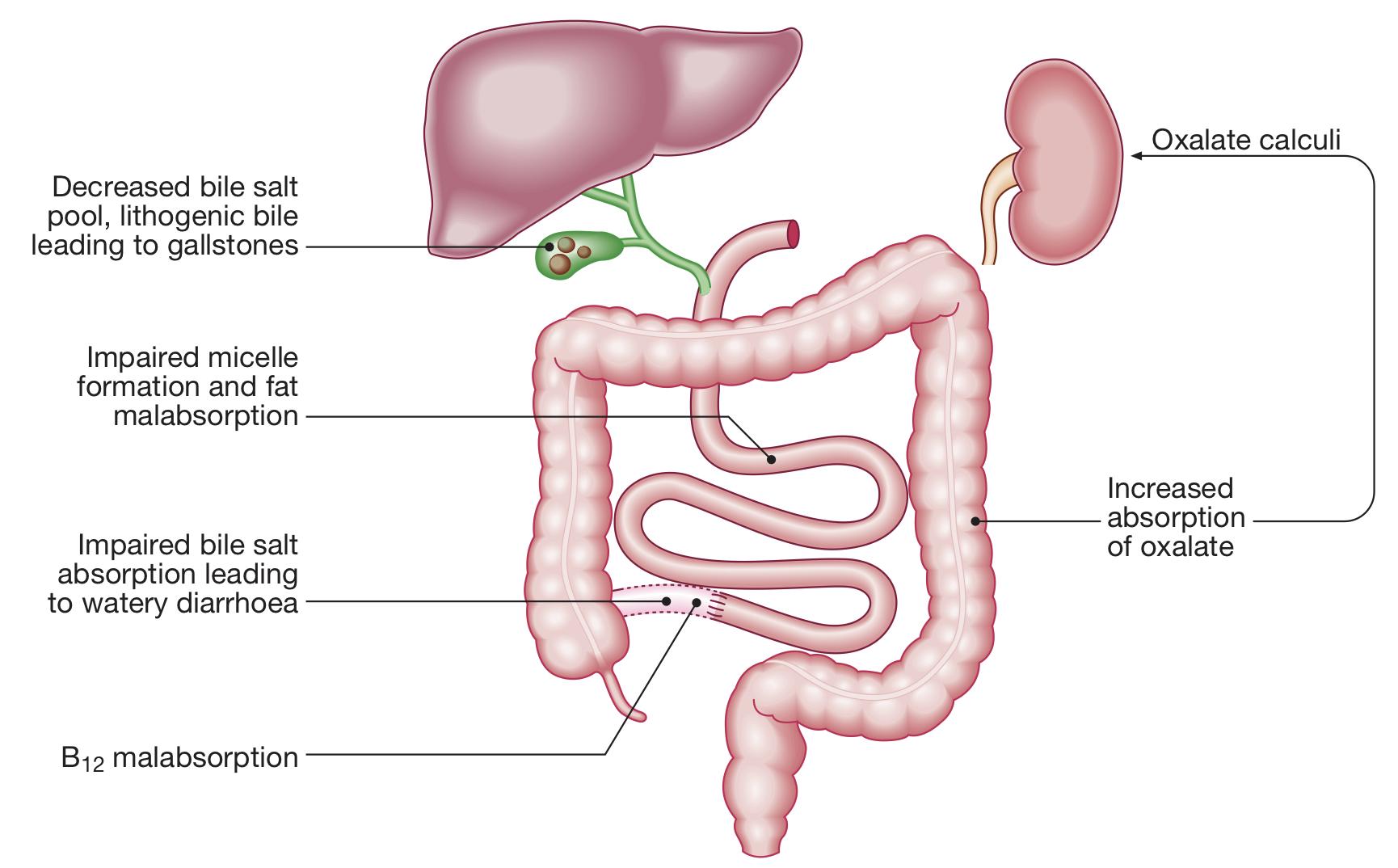 1. Diagnosis is made using the SeHCAT test, in which a radiolabelled bile acid analogue is administered and percentage retention at 7 days calculated (<19% retention abnormal).
Treatment is with bile salt sequestrants such as colestyramine, a resin that binds and inactivates the action of bile acids in the colon. The best treatment results are obtained in patients with a SeHCAT retention of <5%.
Most common scenario
is in patients with Crohn’s disease who have undergone ileal resection.
Exocrine Pancreatic Insufficiency
‹#›
Introduction
Mainly in patients with chronic pancreatitis (most common cause is alcohol), Steatorrhea
Improves with pancreatic enzymes replacement therapy (Protease and lipase supplements)
Hx of abdominal pain, high alcohol intake for long time, diarrhea = pancreatic insufficiency.
Summary
‹#›
Lecture Quiz
Q1: You see a 25-year-old woman who presents with a 24-hour history of watery diarrhoea. She states that she has opened her bowels 11 times since her onset of symptoms. Associated symptoms include nausea and vomiting with abdominal cramps and pain which started in the evening following a barbeque meal in the afternoon that day. The patient is alert and orientated and her observations include a pulse rate of 69, blood pressure of 124/75 and temperature of 37.1°C. On examination, her abdomen is soft, there is marked tenderness in the epigastric region and bowel sounds are hyperactive. The patient is normally fit and well with no past medical history. The most likely diagnosis is
A. Irritable bowel syndrome
B. Gastroenteritis
C. Ulcerative colitis
D. Laxative abuse

Q2: A 35-year-old woman presents with a 24-hour history of watery diarrhoea. She has opened her bowels nine times since the onset of her symptoms. You diagnose gastroenteritis after learning that the patient and her family all ate at a new restaurant and the rest of her family have had similar problems. The most appropriate management is:
A. Oral rehydration advice, anti-emetics and discharge home 
B. Oral antibiotic therapy and discharge home 
C. Admission for intravenous fluid rehydration 
D. Admission for intravenous antibiotic therapy 
E. No treatment required

Q3: A 56-year-old man presents with a 2-week history of diarrhoea which has not settled following an episode of ‘food poisoning’. Which of the following would be the most appropriate investigation?
A. Full blood count 
B. Urea and electrolytes 
C. Stool sample for microscopy, culture and sensitivities 
D. Abdominal x-ray 
E. Liver function tests

Q4: A 2-year-old boy presents with a history of smelly, bulky diarrhea and poor weight gain. A small bowel biopsy shows villous atrophy. What is the most likely etiology?
A. Bacillus cereus 
B. Campylobacter jejuni 
C. Carcinoid 
D. Celiac disease 
E. Clostridium difficile 
F. Crohn’s disease

Q5: A 62-year-old farmer presents for a second opinion after unrevealing extensive workup of migrating joint pain for the past 2 years and chronic diarrhea, postprandial abdominal cramping, and weight loss for the past 6 months. Your suspicion for Whipple disease is high. Which of the following statements regarding this disease is true? 
A. Chronic diarrhea is common, but extraintestinal symptoms are rare. 
B. Prolonged antibiotic treatment is required to eradicate the causative organism. 
C. The causative organism, Tropheryma whipplei, is easily cultured. 
D. The disease is more common in women than in men. 
E. Colonoscopy with biopsy is the diagnostic test of choice.
Answers: Q1:B | Q2:A | Q3:C | Q4:D | Q5:B
Answers Explanation File!
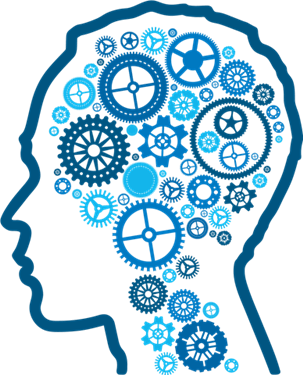 THANKS!!
This lecture was done by:
Jehad Alorainy
Noura Alturki
Abdulrahman Bedaiwi
Females co-leaders:
Raghad AlKhashan 
Amirah Aldakhilallah
Males co-leaders:
Mashal AbaAlkhail
Nawaf Albhijan
Send us your feedback:
We are all ears!
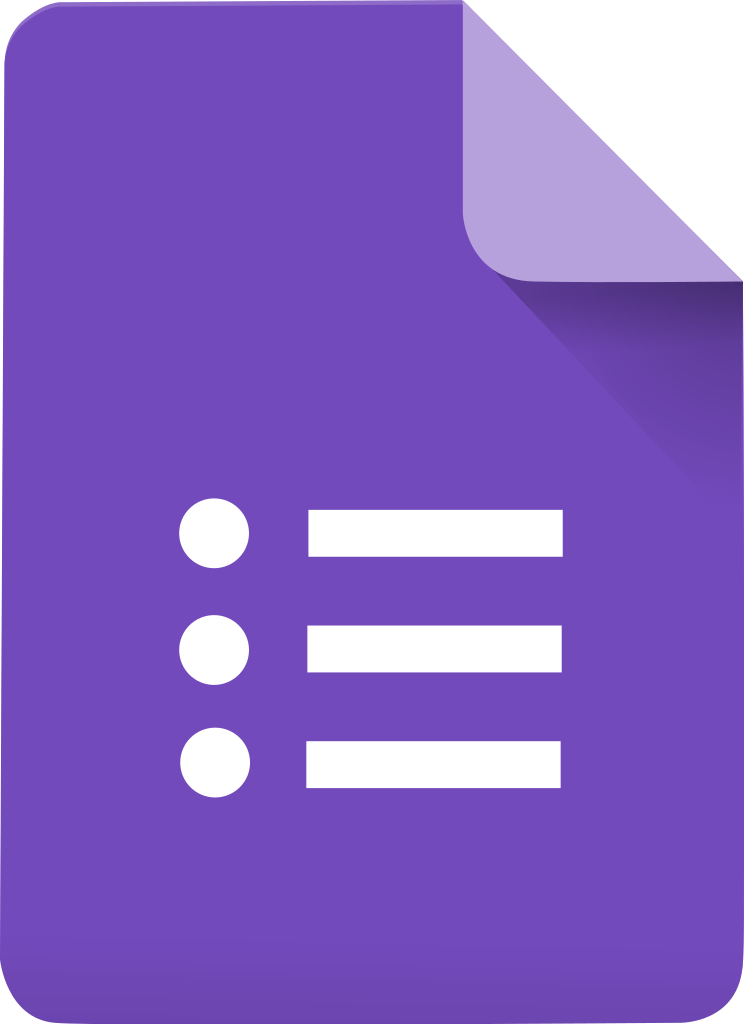